Interactive Learning with Classroom Response System in Biomaterials Education
Spencer W. Crowder and Rucha V. Joshi
Department of Biomedical Engineering, Vanderbilt University, Nashville, TN U.S.A.
Test #2
A
B
Background and Proposal:
           Biomaterials is a diverse field that incorporates principles from several disciplines including biology, materials science, chemical engineering, and medicine.  In order to effectively teach this course, instructors provide traditional lectures that are often supplemented with laboratory tours meant to expose the students to the laboratory setting.  One of the general topics taught in this course involves characterization techniques for biomaterial surfaces.  These techniques include, but are not limited to, scanning electron microscopy (SEM), atomic force microscopy (AFM), and X-ray photoelectron spectroscopy (XPS).  Although the theory of these techniques can be conveyed clearly in the classroom setting, the overall framework that describes the necessity for surface characterization techniques, as well as the appropriate situation(s) to apply each, can be unclear.  Therefore, the investigators proposed to prepare one (1) lecture that employed an already-established classroom response system (e.g. "clickers") to more effectively teach the topic of surface characterization techniques in the undergraduate, sophomore-level biomaterials course.  The proposed lecture was meant to improve traditional lectures by obtaining clicker responses from students to provide immediate feedback and gauge their level of understanding.  
          In previous lectures, clickers have been utilized as a means to take attendance and evaluate basic student understanding of the material, but clicker results have not been employed to dynamically guide the lecture.  Using clicker feedback, the instructor was able to alter the pace of the lecture to ensure that important concepts were clearly conveyed and that student comprehension of the various techniques was maximized.  Additionally, the students were exposed to a clicker-based, interactive overview at the beginning of the lecture that introduced the overall framework of surface features and the necessity for accurate surface characterization.
Figure 2: Average scores for homework #2 (A) and test #2 (B) for the two classes.  Despite the enhanced teaching methods and interactive lecture, the students’ scores on both assignments decreased dramatically.   Homework #2 dealt specifically with surface characterization techniques and the scores should have increased relative to the 2010 class if the teaching methods were effective.  Test #2 contained surface characterization-related questions and here, too, the performance of the students declined.
Figure 3: To better analyze the areas where students did not succeed, we investigated the breakdown of scores for one specific characterization problem. 97% of students successfully answered one portion of the given problem that involved the application as it pertains to biomedical engineering.  However, students seemed to have more difficulty in understanding the fundamental basis, working definitions, and sample preparation for this technique, thereby indicating a general lack of understanding of the material.
Results:
Figure 1: Average scores for the first test in last year’s class (2010) and this year’s class (2011) to measure “relative intelligence.”  These data reveal that the two classes are not statistically different in their baseline knowledge.  Because of this, we can confidently compare the two classes to evaluate if the clicker-based lecture approach was helpful in improving student learning.
Conclusions and Alternative Approaches:
In this study, the use of clicker questions did not improve student learning.  Because this topic is difficult and requires hands-on experience to grasp the concepts, student performance in this study cannot be taken as a measure of the utility of clickers in biomaterials classes.  Several alternative approaches would be considered if this project were to be repeated:
 A pre- and post-lecture survey could provide insight into student perspective.  This was not provided during this project because the students had no knowledge about these topics prior to the lecture.  It would be interesting, however, to evaluate the learning process as it pertains to surface characterization techniques.
 Differences in grading schemes as well as access to teaching assistants outside of class impacted the grade distributions in an unknown manner.  Keeping the same teaching assistants, grading rubrics, and teaching techniques would minimize this variation.
 Student motivation is an uncontrollable variable, but we believe that it played a central role in the outcome of this study.  In the future, we would create a scheme to evaluate student ambition and independence, with which the outcomes of the grades could be normalized.
Acknowledgements: We would like to thank Dr. Derek Bruff, Jean Alley, and Dr. Stacy Klein-Gardner for their assistance throughout the last two semesters and guidance for experimental design.  Additionally, we would like to thank Dr. Thomas Harris for providing us with this opportunity.
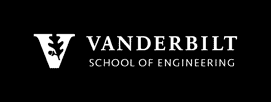